Settlement Update



Austin Rosel
ERCOT

February 27, 2017
Agenda
2017 R1 Settlement Implementations
NPRR272 - Definition and Participation of Quick Start Generation Resources
NPRR649 - Addressing Issues Surrounding High Dispatch Limit (HDL) Overrides
NPRR764 - QSE Capacity Short Calculations Based on an 80% Probability of Exceedance (P80)
2
NPRR272
Definition and Participation of Quick Start Generation Resources.
Covers “Revisions for which implementation is not necessary prior to the Texas Nodal Market Implementation Date” that were grey-boxed after the implementation of NPRR272.
Section 3.8.3
The QSE for a Quick Start Generation Resource (QSGR) that is available for deployment by SCED shall set the COP Resource Status to OFFQS…
The QSGR shall telemeter a Resource Status of OFFQS…
ERCOT QSGR settlement process adjusted to consider the new telemetered status code for determining a QSGR start.
No changes to systems or settlement extracts for this NPRR.
3
NPRR649
Addressing Issues Surrounding High Dispatch Limit (HDL) Overrides
Covers “compensation mechanism for Generation Resources that are issued a High Dispatch Limit (HDL) manual override that results in a real power reduction” to “ensure Resources are not financially harmed by following ERCOT reliability instructions”
Dispute driven process in which the QSE must have incurred a demonstrable financial lost.
QSE must provide an attestation by an officer or executive as well as documentation and calculation of the loss.
4
NPRR649
Payment





Charge
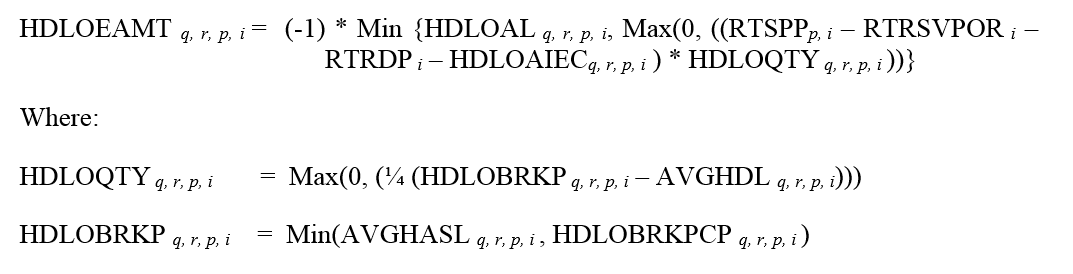 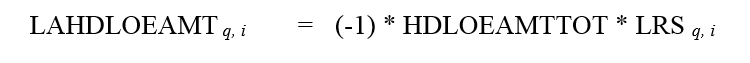 5
NPRR764
QSE Capacity Short Calculations Based on an 80% Probability of Exceedance (P80)
Corrects conflicting protocol language on data used in HASLSNAP for PVGR/Solar units. Greyboxed language directed P80 values to be used in settlement where blacklined language directed settlements to use P50 via COP.
This NPRR cleans up language and directs settlements to use P80 values.
Two new bill determinants, WGRPP and PVGRPP, will be used as the available capacity (HASLSNAP) of wind and solar units respectively.
6